Module 3
AGENDA
Intro (5’) 
AI for good (15’) 
Main societal challenges and risks in the use of AI (20’)
In class activities for Topic 1 (40’) 
BREAK (15’)
Ethics and AI (30’) 
Scenario Discussion (20’) 
Other Activities of Topic 2 (20’)
Topic 1 - Real-world Applications of AI
AI for Good
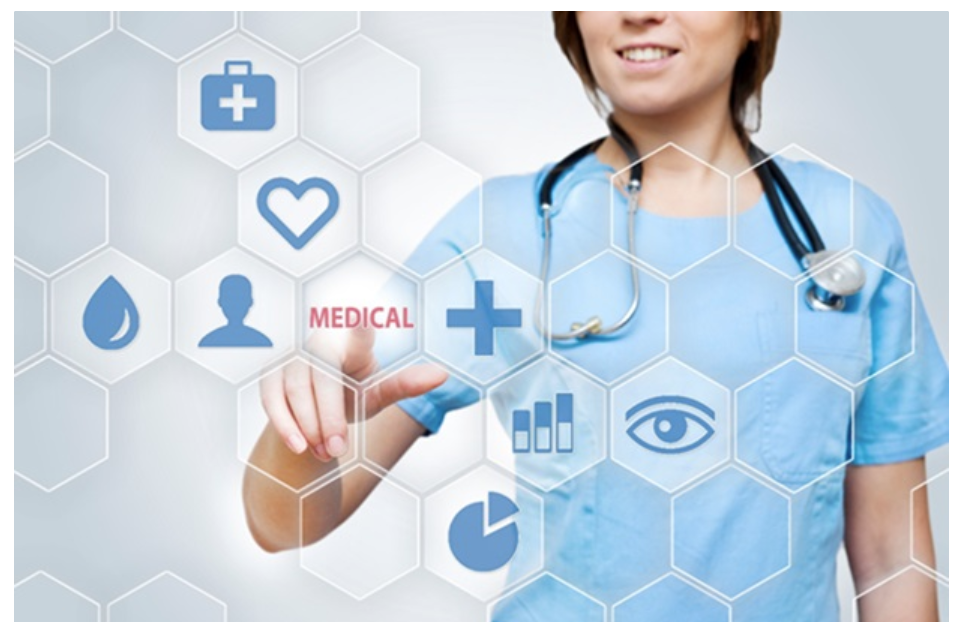 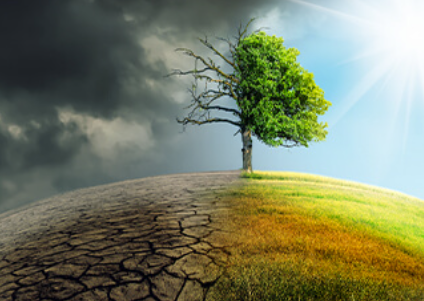 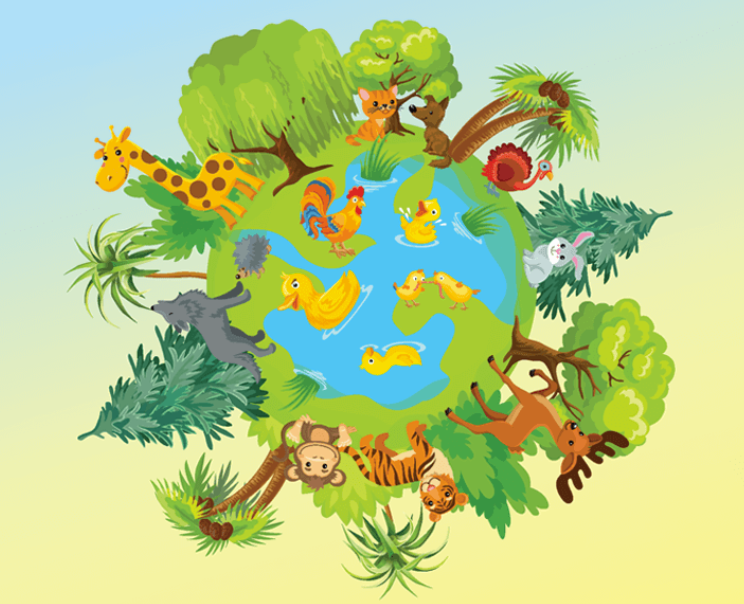 Healthcare
Wildlife
Climate Change
Models for environmental sustainability
Monitoring ecosystems
AI-assisted robotic surgery
AI-assisted disease detection
Cancer screening
Track wildlife patterns
Cease poaching
Classify animal species
[Speaker Notes: https://www.crisscrossed.net/2018/12/19/12-inspiring-examples-of-artifical-intelligence-for-good/]
Challenges and risks - Algorithm bias
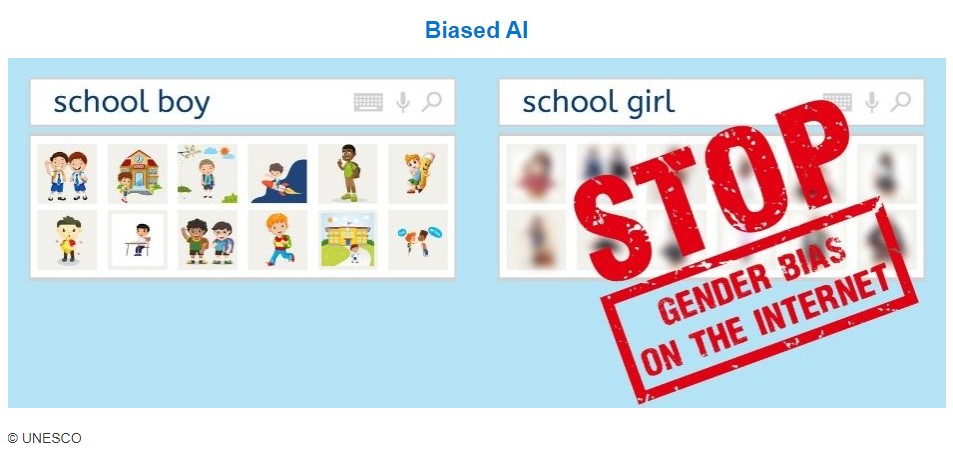 Gender bias
Racial/ethnic bias
Bias against people with disabilities
….
[Speaker Notes: See other examples from https://en.unesco.org/artificial-intelligence/ethics/cases; https://www.businessinsider.com/google-hiring-bias-settlement-2-million-racial-gender-discrimination-dol-2021-2?IR=T]
Challenges and risks - Privacy issues
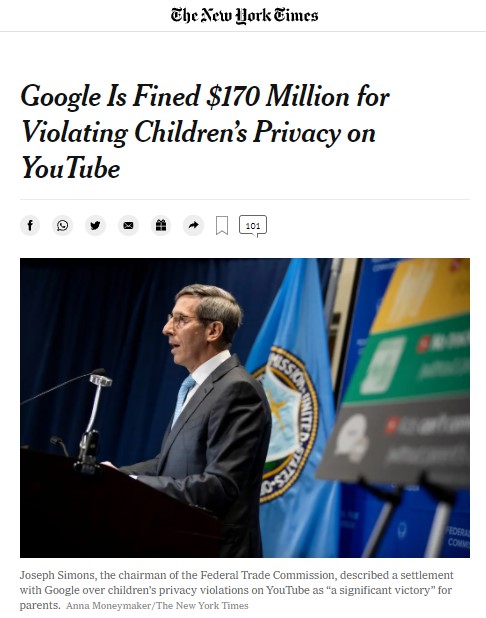 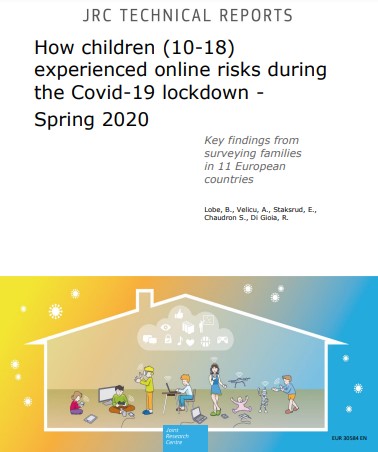 Violation of children’s privacy: manipulation or dissemination of personal information or images without consent
Exposure to online risks (including sexual risks, cyberbullying)
Parental, teacher and peer mediation
[Speaker Notes: For more information on risks related to children’s privacy, see https://www.unicef-irc.org/publications/pdf/Investigating-Risks-and-Opportunities-for-Children-in-a-Digital-World.pdf 
Mention: European Union’s 2018 General Data Protection Regulation (GDPR), use of students’ personal data in online education and new AIA. 
See also: https://cdt.org/area-of-focus/privacy-data/student-privacy/]
Challenges and risks - Surveillance
Use of face recognition systems 
For border control 
For law enforcement
Facial recognition and other AI tools in schools
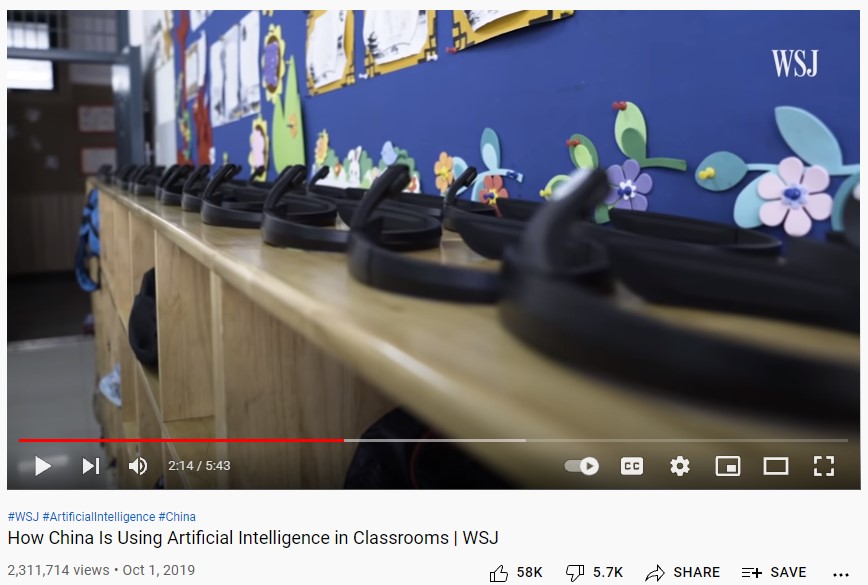 [Speaker Notes: WATCH VIDEO ON AI IN SCHOOLS IN CHINA:  https://www.youtube.com/watch?v=JMLsHI8aV0g 

Border control: https://www.europarl.europa.eu/RegData/etudes/IDAN/2021/690706/EPRS_IDA(2021)690706_EN.pdf (unlawful profiling, bias, privacy)
Recent European moratorium on using facial recognition for law enforcement: https://www.europarl.europa.eu/news/en/press-room/20210930IPR13925/use-of-artificial-intelligence-by-the-police-meps-oppose-mass-surveillance
Attempts to introduce facial recognition in schools, so far condemned by local authorities as violating the GDPR:  https://www.politico.eu/article/french-privacy-watchdog-says-facial-recognition-trial-in-high-schools-is-illegal-privacy/ 
Report on risks in using facial recognition in schools (overview page 28) https://stpp.fordschool.umich.edu/sites/stpp/files/uploads/file-assets/cameras_in_the_classroom_full_report.pdf]
Challenges and risks - 
Environmental and economic repercussions
AI represents a threat to employment (automation, loss of jobs)
Machine learning tasks for big tech companies are carried out by low-paid workers in poorer countries, including refugees 
AI can have a significant negative impact on the environment
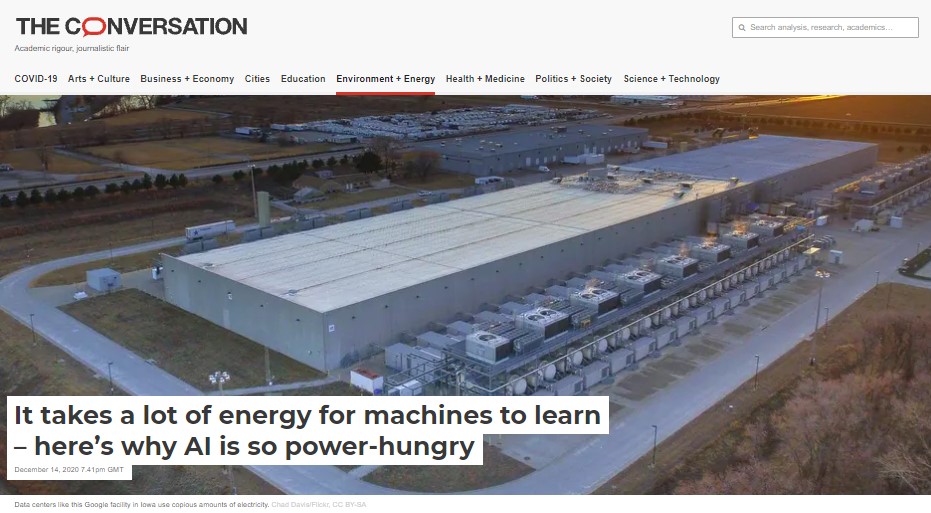 [Speaker Notes: Jobs at risk: https://medium.com/innovation-machine/artificial-intelligence-3c6d80072416  
See also Daniel Susskind’s book “A World Without Work”. https://www.theguardian.com/technology/2020/jan/18/automation-jobs-universal-basic-income-daniel-susskind-interview 
On Development: https://restofworld.org/2021/refugees-machine-learning-big-tech/   
On environmental impact: https://www.forbes.com/sites/forbestechcouncil/2020/08/17/why-we-should-care-about-the-environmental-impact-of-ai/ 
https://theconversation.com/it-takes-a-lot-of-energy-for-machines-to-learn-heres-why-ai-is-so-power-hungry-151825]
In-class activities for Topic 1 
Real-world Applications of AI
Discussing  positive impact of AI (in groups) [Activity 3.1.1]
Discussing negative impact of AI (in groups) [Activity 3.1.2]
Raising questions about future scenarios in AI (“what if” activity = co-design fictions, in groups) [Activity 3.1.3]
Jamboard
https://jamboard.google.com/d/1nUXddX5wrDG6mYuE05Y98ZReRtudzIpTSkS-N83sClQ/edit?usp=sharing
Topic 2 - Ethics of AI (1)
“AI will need to be introduced in ways that build trust and understanding, and respect human and civil rights.”  (European Parliament, 2020)
This requires: 
Fairness 
Transparency 
Accountability
Control/Regulation
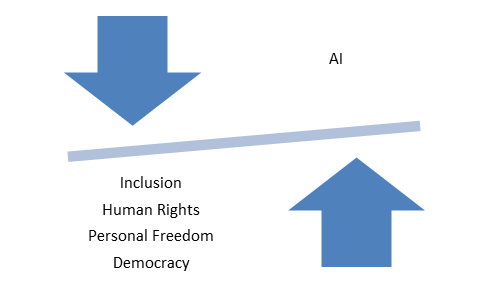 [Speaker Notes: UNESCO’s Recommendations on the ethics of AI: https://en.unesco.org/artificial-intelligence/ethics and EU’s ethics guidelines for trustworthy AI https://digital-strategy.ec.europa.eu/en/library/ethics-guidelines-trustworthy-ai]
Topic 2 - Ethics of AI (2)
Education in Ethics
learn what is right and what is wrong (normative ethics)
making ethical decision / adopting ethical behaviors (descriptive ethics)
critical thinking on ethics and values (meta-ethics)
Education on Ethics (and AI)
Identify ethical dilemmas  
Learning criteria for ethical decision making / adoption of ethical behaviors 
critical thinking on ethics and values (meta-ethics)
Topic 2 - Ethics and AI (3)
Working on ethics and AI through dialogue in classrooms 
Dialogue (vs debate) as   a means of:
improving teaching and learning, 
facilitating intercultural  understanding 
cultivating thinking and  argumentation
advancing democratic values and participation
etc.
Why hasn’t  dialogue become  a   common   form  of   classroom discourse?
Ethics of AI - Guiding in class discussion
Guidelines and suggestions for facilitating class discussions
Encourage students to come to terms with the uncertainty of their own positions and the need to acquire information
Work on students' awareness of the sources and conditioning "behind" their opinions  
Identify and free the field from ways of discussing that can trigger emotional and non-rational reactions 
Work on active  listening
Promote willingness to abandon persuasive intentions in favor of understanding 
Construct and share together the basic rules of dialogue
Difficult Dialogue in the Classroom -  Training resource from Tony Blair Institute for Global Change
Criteria for dialogical contents
 purposeful (guided by educational goals)

cumulative (participants respond to and build upon one another’s ideas) 

critical: participants identify and investigate  open   questions  and points  of contention

meaningful: participants relate the topic  of discussion to their own  horizons  of meaning,  and bring those horizons to bear upon one another in developing new understandings


Alexander, R. J. Towards Dialogic Teaching: Rethinking Classroom Talk, 2nd edn, Cambridge: Dialogos